Деятельностный подход
Планирование
Организация деятельности
Диагностика проблем
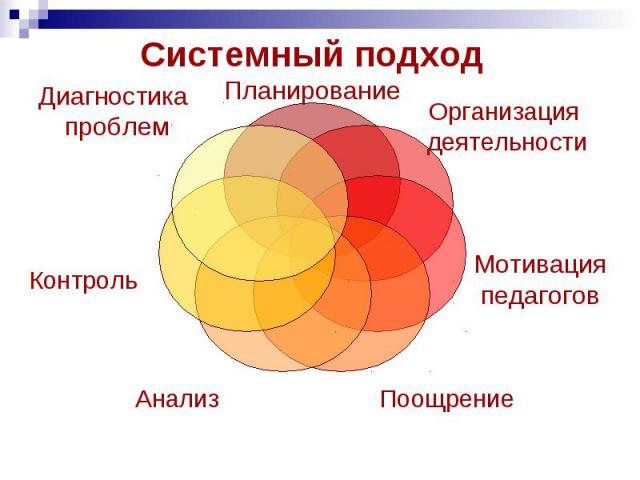 Мотивация педагогов
Контроль
Поощрение
Анализ
Мотивация педагогов
Индивидуальный подход («Ты в этом деле мастер» и т.д.);
Соревновательность мероприятий;
«Плюсы» к аттестации;
Собственный пример (администрации, руководителей МО);
Стимулирующий фонд
Анализ методической работы
содержание основных направлений деятельности;
работа над методической темой объединения;
аттестация педагогических кадров;
обобщение опыта;
качество образования;
работа с одаренными детьми;
научно-исследовательская, инновационная работа педагогов;
участие учителей в работе педсоветов, семинаров, смотров, конкурсов,  предметных Дней творчества, методической недели, мероприятиях различного уровня;
использование педагогами современных образовательных технологий;
практическое использование учителями опыта своих коллег;
Диагностика проблем
Включение каждого педагога в обсуждение  (на заседании МО, через анкетирование);
Озвучивание проблем на педагогическом совете школы;
Обсуждение проблем на заседаниях ШМС, ранжирование;
Организация деятельности  МО
нестандартные формы проведения заседаний МО;
взаимопосещаемость уроков и занятий внеурочной деятельности;
сетевое сотрудничество с общественными организациями;
создание методической копилки (разработки уроков, мультимедийных презентаций, дидактических игр, тестов и т.д.);
участие в мастер-классах, семинарах, вебинарах, конференциях;
проведение предметной недели по английскому языку;
Деятельностный подход в проведении мероприятий
Педагогическая мастерская «Развитие навыков говорения на уроках английского языка»;
 школьный конкурс «I love English» («Я люблю английский»);
День межкультурного диалога (совместно с фондом «Интеркультура»);
Межкультурные рождественские встречи «Intercultural Christmas»;
Контроль
взаимопосещение уроков и их совместный анализ;
отчеты педагогов по темам самообразования;
мониторинг качества образования по предмету;
мониторинг участия детей в конкурсах, олимпиадах, заочных курсах;
Поощрение
Рейтинговая таблица МО учителей английского языка за первое полугодие 2014-2015 уч.г.
ИКТ в работе методического объединения
ИКТ
Сайт школы              Сайты учителей             банк  
                                                       методических разработок


сценарии уроков
мультимедийные презентации
тесты
обучающие интерактивные игры
Методические разработки
Презентация №5 «Глаголы to be и to have»
Презентация №3 “Present Simple Tense”
Презентация № 8 “Present Progressive Tense”
Презентация “Signs of Zodiac”
Презентация “Let’s do Phonetics”
Интерактивная игра “Golf competition”
Рост педагогического мастерства
Рост педагогического мастерства
Постоянное ознакомление с современными научными исследованиями в области преподавания;
Изучение прогрессивного опыта коллег по проблемам организации различных форм уроков;
Ознакомление с новыми программами и концепциями обучения и оценка их;
Повышение квалификации;
Стремление учителя к повышению квалификационного разряда;
Самообразование, направленное на расширение и углубление профессионально методических знаний и умений, совершенствование уровня предметной подготовки;
Посещение уроков своих коллег, обмен мнениями по вопросам организации, методов преподавания;
Проведение мероприятий, выставок, смотров творческой деятельности учителя (доклады, выступления, конспекты открытых уроков и т.д.)
Наши принципы
Вместе легче, лучше, веселее!
Креативность и творчество!
Молодость города берет!
Любовь к профессии!
Стремление к самосовершенствованию на основе рейтингового анализа!